WELKOM
Ouderavond havo 4
1
Versie 1.0 Definitief - 10-9-2024
Programma ouderavond
Voorstellen mentoren
Inrichting klas 4
Informatie over rooster, leerlingbetrokkenheid en personeel
LOB
Moment met de mentor(en) in de klas
2
Onderwijs in klas 4
Een eigen profiel en vakkenpakket
Meer diepgang
Hoger tempo
Toetsen/schoolexamens over meer lesstof
Schoolexamens tellen mee voor het eindexamen



		Zelfstandiger studiehouding
3
De voor-examenklas
Centraal
examen
Eindcijfer
School
examen
10-9-2024
4
PTA – Programma van toetsing en afsluiting
Schoolexamens
Profielwerkstuk (PWS)
BSM, O&O, CKV en maatschappijleer kennen geen centraal examen

PWS, CKV en maatschappijleer = combinatiecijfer
5
PTA – Programma van toetsing en afsluiting
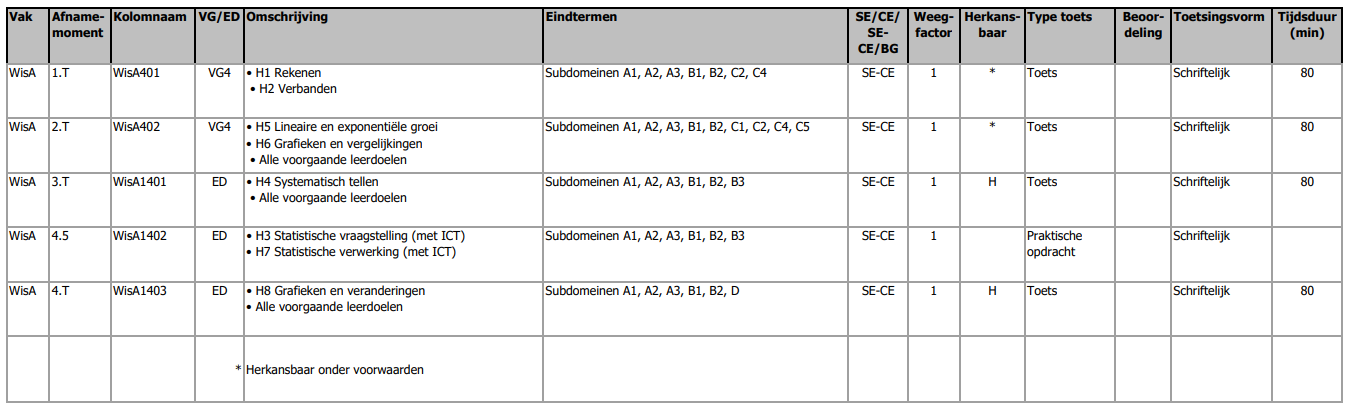 6
Startgesprek
Leerling, ouder(s) en mentor
Terugblik afgelopen schooljaar
Feedback
Vervolgstappen voor succesvol schooljaar
Regie ligt bij de leerling
Voorbereiding startgesprek tijdens coachuur
Voortgangsgesprek tijdens het schooljaar op initiatief van leerling, ouder(s) of mentor
7
Toetsweken
Vier toetsweken
Toetsen en schoolexamens
Van maandag t/m vrijdag
Herkansingen
Toetsen én schoolexamens
1 herkansing per periode
8
Toetsweken
Bij ziekte vooraf afmelding door ouders/verzorgers bij de meldbalie
De leerling maakt zo spoedig mogelijk een afspraak om de toets/SE in te halen. 
Meerdere toetsen of SE’s gemist? Overleg met de mentor over de planning.
9
Overgangsnormen
Alle cijfers zijn 6 of hoger of 
Er is één keer een 5 behaald en alle overige eindcijfers zijn 6 of hoger of 
Er is twee keer een 5 of één keer een 4 behaald, waarbij voor de overige vakken een 6 of hoger is behaald en het gemiddelde van de eindcijfers tenminste een 6.0 is of 
Er is één keer een 5 en één keer een 4 behaald, waarbij voor de overige vakken een 6 of hoger is behaald en het gemiddelde van de eindcijfers tenminste een 6.0 is.
10
Overgangsnormen
De som der cijfers voor de vakken Nederlands, Engels en wiskunde is tenminste 17 (slechts op één van de drie vakken mag minimaal een 5 gescoord worden). 
Voor een leerling zonder wiskunde is de som der cijfers voor de vakken Nederlands en Engels tenminste 11 (slechts voor één van de twee vakken mag minimaal een vijf gescoord worden. 
De leerling heeft een eindcijfer voor rekenen behaald.(Geldt voor leerlingen met een CM-profiel zonder wiskunde)
11
Overgangsnormen
De cijfers voor CKV en maatschappijleer vormen samen het combinatiecijfer. Dit combinatiecijfer telt mee in de overgangsregeling. Vóór de berekening van het combinatiecijfer worden de cijfers van beide vakken afgerond. 

De in het PTA opgenomen handelingsdelen dienen ‘naar behoren’ te zijn gekwalificeerd. 
Het vak lichamelijke opvoeding is met een V of G beoordeeld.Voor lichamelijke opvoeding worden de cijfers op het eindrapport omgezet in een beoordeling O (onvoldoende), V (voldoende) of G (goed).
12
Van de directeur
Rooster
Leerlingbetrokkenheid
Personeel
Werkweek: samen met V5, in de week van 24 maart 2025
BSM: sportieve reisniet-BSM: stedenreis (bestemming/keuze afhankelijk van organiseerbaarheid)
Na de herfstvakantie meer informatie
Ouderbijdrage 300,-Spaarregeling: ‘Publicaties’ op de vestigingswebsite
13
LOB - loopbaanoriëntatie
Vijf verplichte LOB-activiteiten (handelingsdelen)
Informatie bijeenkomst LOB leerjaar 4; door de decaan 
Activiteit: snuffelstage met doel:oriëntatie op een toekomstig beroep. Zie LOB document
LOB opdracht oriëntatie op beroepen. Beroepenvoorlichting Groningen. Zie LOB document
Bezoek Hanzehogeschool "HanzeXperience’. Kennis maken met een Hbo-instelling
Portfoliogesprekken met NHL-Stenden Studenten.
14
LOB - loopbaanoriëntatie
Beroepenvoorlichting Groningen GomarusCollege (26, 27 of 28 november 2024)

Digitaal inschrijven (uitnodiging volgt in oktober 2024),
Je kiest / bezoekt 1 avond,
Aanvang 19.00 uur – einde 21.30 uur, 
Adres Vondelpad 1 9721 LX Groningen
Reizen naar de stad Groningen samen met je ouder(s) of reis samen met klasgenoten

Bij tweede keer havo 4 werk je ook weer aan deze handelingsdelen.
15
LOB - loopbaanoriëntatie
Wat ook zou kunnen is een gesprek met de decaan. 
Afvinken handelingsdeel: (snuffel)stage doel oriëntatie op toekomstig beroep 
(zie LOB document voor LOB activiteiten)
Doel: bij het beantwoorden van vragen over studiekeuzes kunnen ideeën naar voren komen waar je in eerste instantie niet aan gedacht hebt.
16
Verlof
LOB-activiteit op een schooldag.
 
aanvraag verlof LOB-activiteit alleen bij de decaan,
1 week vooraf aan de activiteit i.v.m het lesrooster,

Meenemen (geprinte) bevestiging van de inschrijving
17
Verlof
Uitzonderingen:

Geen LOB-verlof in de toetsweek
Als een LOB-activiteit ook op een zaterdag te bezoeken is, dan krijg je geen verlof op een lesdag.

Alle andere verzoeken voor verlof vraag je via het aanvraagformuilier aan (zie website). Inleveren bij de meldbalie.
18